«Мы выбираем здоровье» ( конкурс социальной активности в рамках социального марафона «Школа – территория здоровья»)
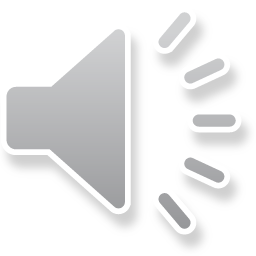 Работа учащихся 7-б класса ГБОУ средней школы № 229 
Март 2016
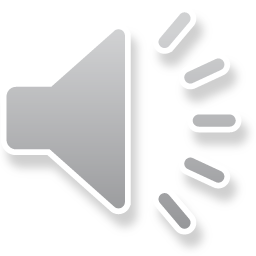 В марте команда нашего класса провела конкурс для учеников 3-а класса «Я – за здоровый образ жизни»(в рамках марафона «Школа – территория здоровья»)
Детям были предложены номинации: «Мой любимый вид спорта», «Я веду здоровый и активный образ жизни».
Проведение конкурса
В конкурсе приняло участие 16 человек, в том числе 1 ученица 4 класса. Почти все выбрали первую номинацию – о спорте.
Работа жюри
После получения конкурсных рисунков специальное жюри из участников нашей команды оценивало детское творчество. Критерии оценки: 
1)Соответствие теме
2)Оригинальность, самобытность
3)Качество исполнения: композиция работы
4)Качество исполнения: цвет и форма
Список членов жюри – учеников 7-б класса
Акимова Маргарита
Иванова Мария
Киаримова Айшен
Никандров Андрей
Шмуттер Константин
Хвостов Андрей
Так работало наше жюри…
Принять решение было непросто…
Ребята всерьёз отнеслись к этому поручению
Жюри заканчивает работу…
Мы оценивали работы почти целый урок
Никто не отвлекался… Работа захватила всех
1 места – Глазкова Ярослава и Рахматуллина Вероника (по 111 баллов)
2 места – Пушкина Елизавета (102 балла) и Посадкова Виктория (96 баллов)
3 места – Ренбык Иван (90 баллов) и Николаева Екатерина (85 баллов)

МОЛОДЦЫ!
Наши победители
Были определены победители конкурса:
РАХМАТУЛЛИНА ВЕРОНИКА
ФИГУРНОЕ КАТАНИЕ
ЯРОСЛАВА ГЛАЗКОВА
ПЛАВАНИЕ – ЭТО ЖИЗНЬ!
СПАСИБО ЗА ПРОСМОТР!